Roman Contributions
Contributions
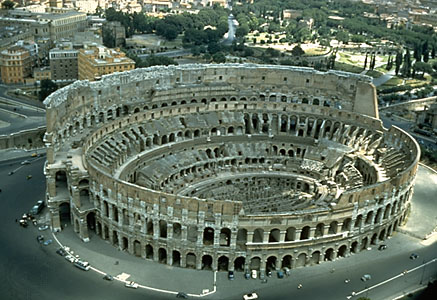 Coliseum
Aqueducts
Arches
Roads

WHO BUILT ALL THESE THINGS?
Arches
concrete
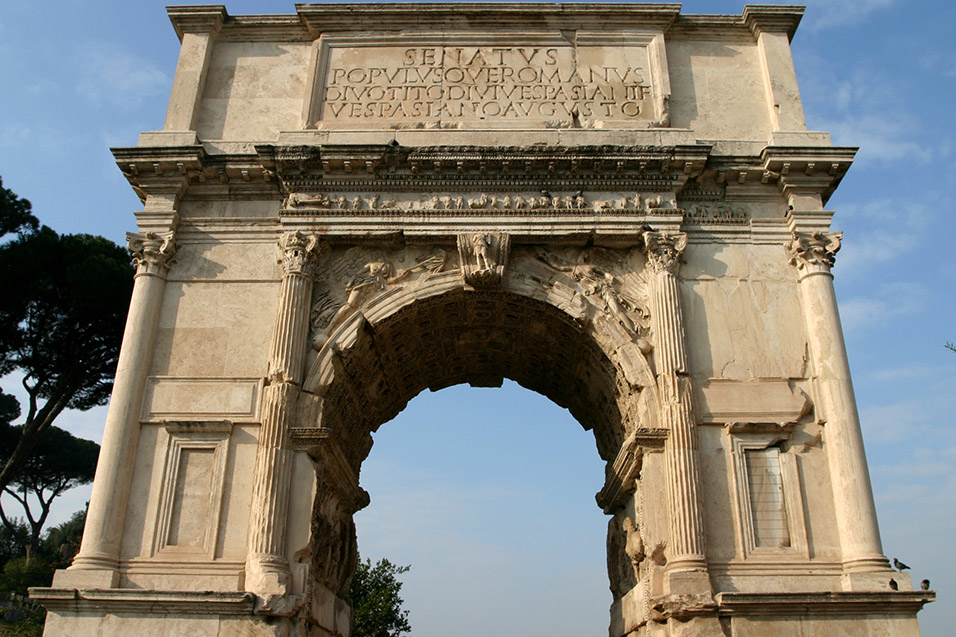 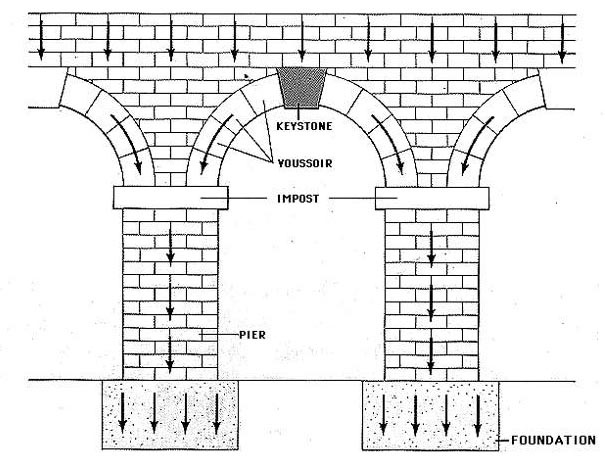 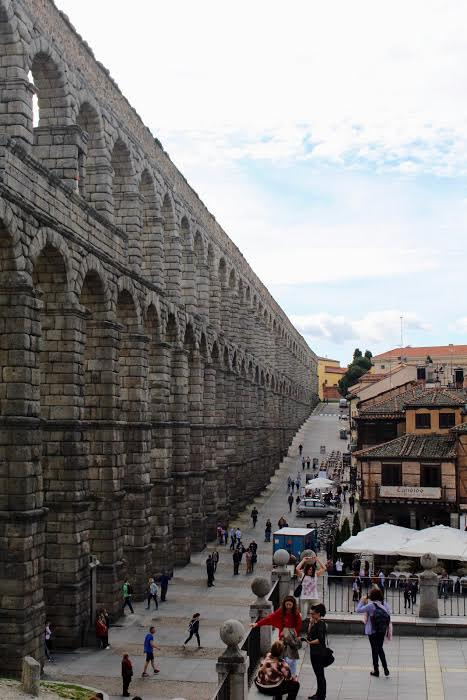 Aqueducts
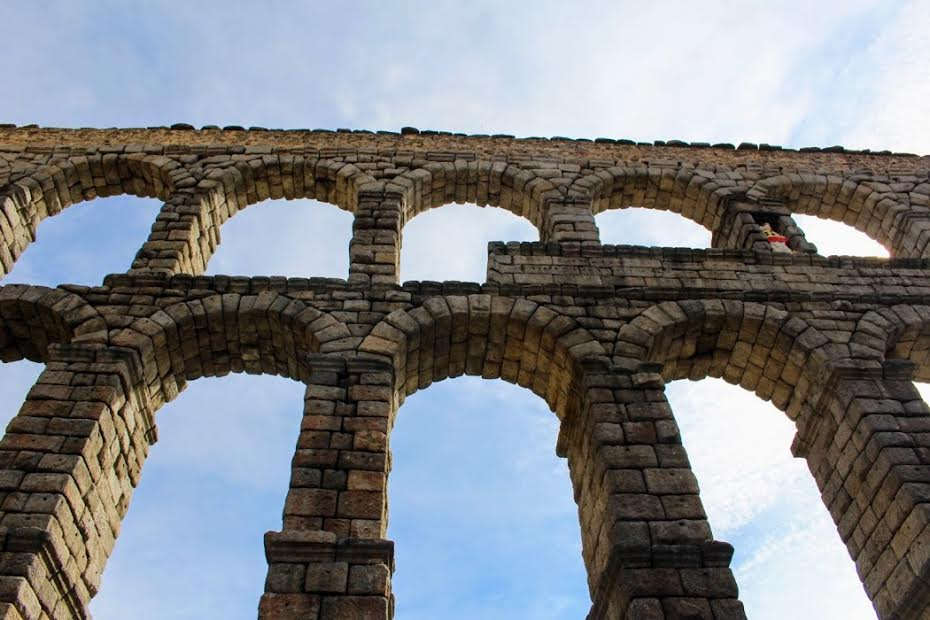 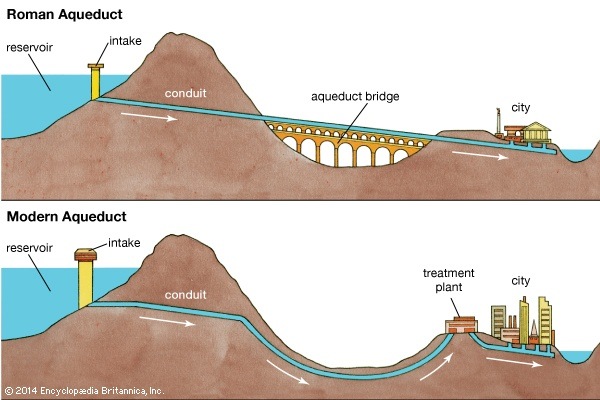 “All roads lead to Rome”
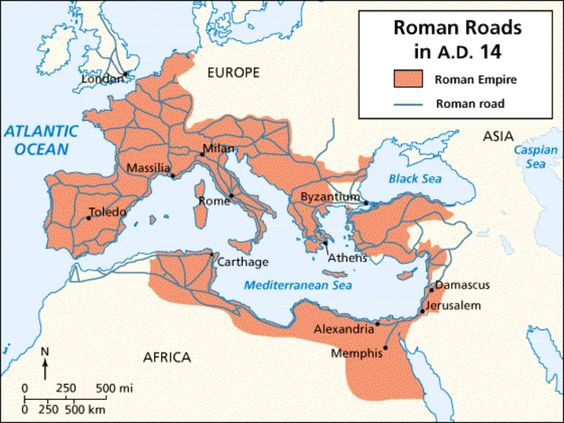 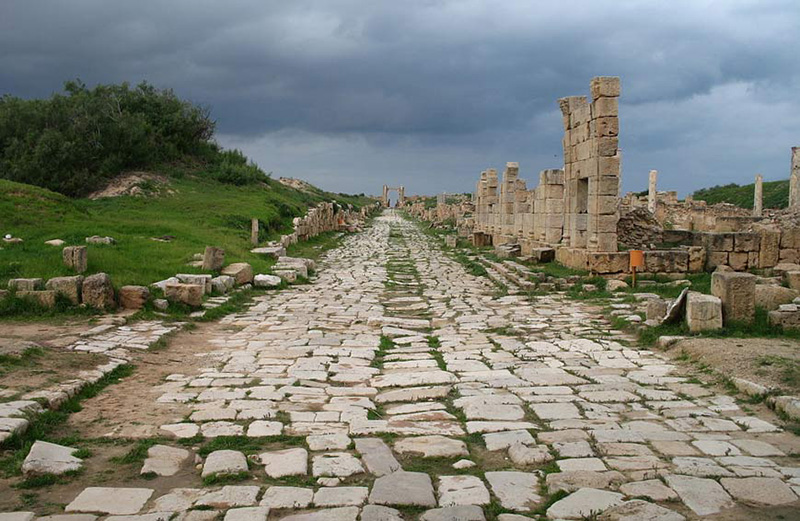 THE FALL OF ROME
Why do you think Rome fell?
Evolution of Roman Culture
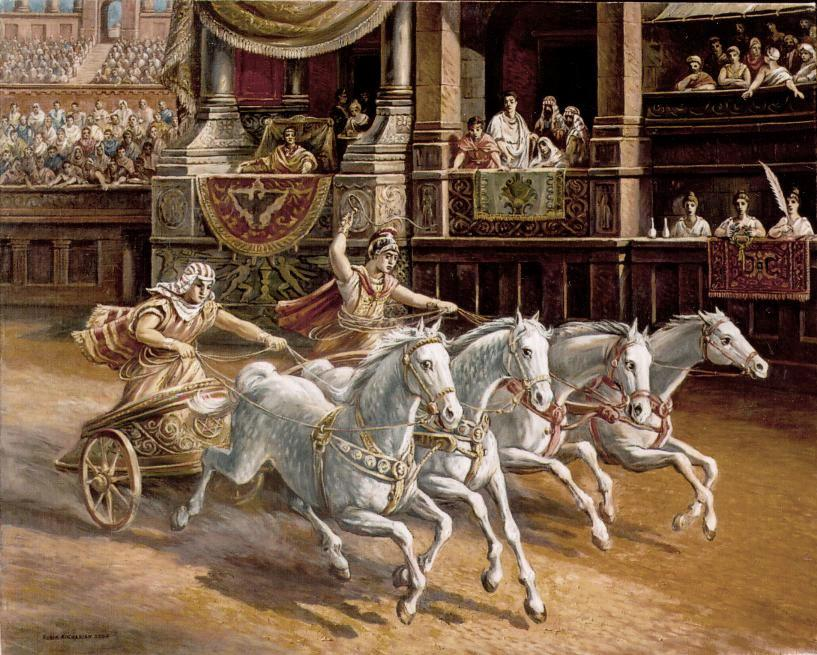 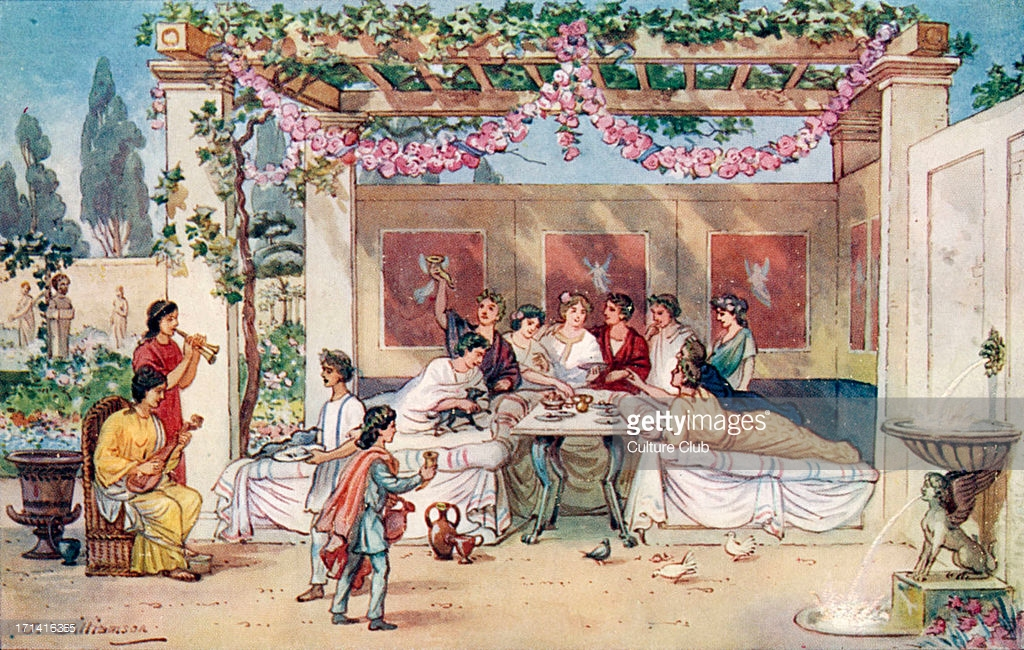 .
Split of the Empire
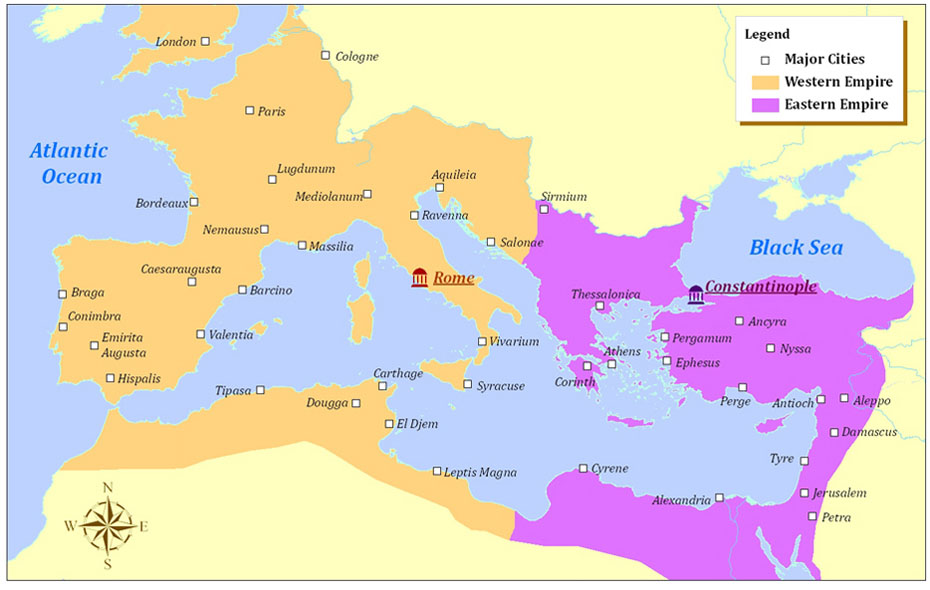 Challenges facing Rome:
Invaders
Actually had to hire barbarians to protect them from invading barbarians.
Weak economy
Civil Wars/Power struggles
Corrupt rulers
No loyalty in the army.
Lost focus on education
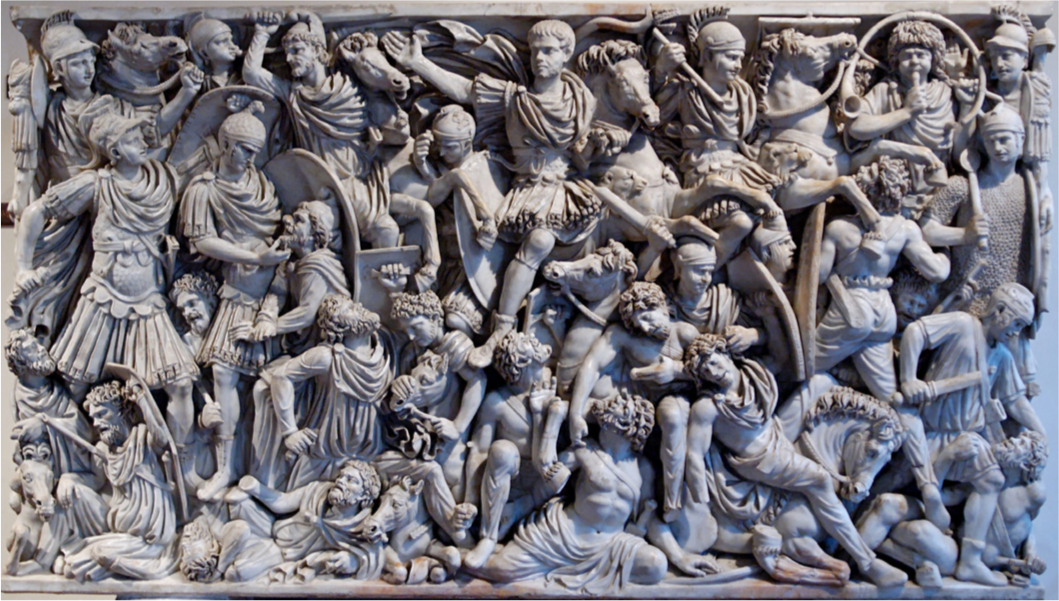 Sack of Rome
Vandals, Visigoths, Huns, Ostrogoths.
Destroyed libraries = ?
Loss of technology/inventions and information. 
What did that mean for the future?
 #darkages
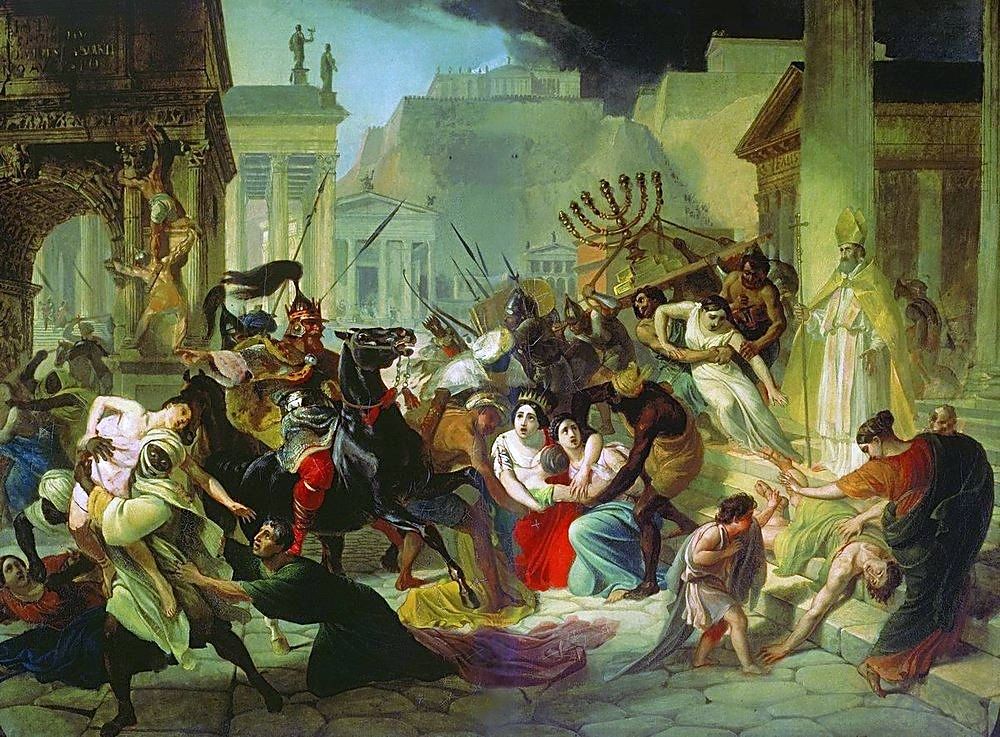